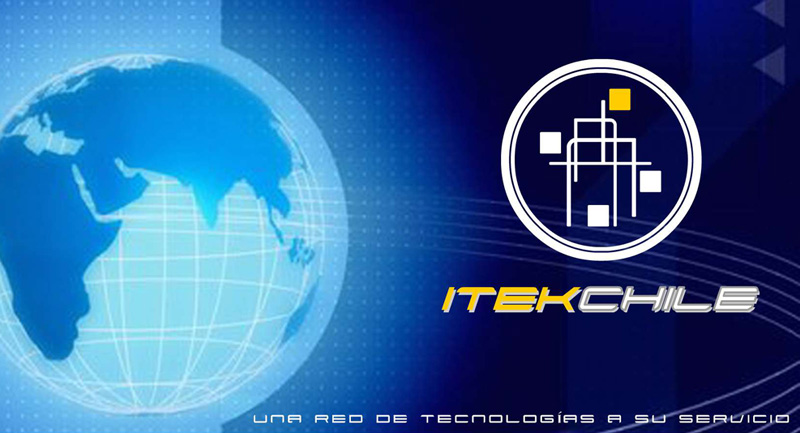 Enrique Valenzuela Tejada
Cel: +56 9 8444 6929
Duración: 30 minutos
www.itekchile.com
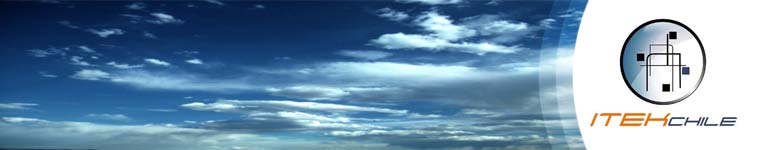 Bienvenidos a ITEK CHILE
UNA RED DE TECNOLOGIAS DE INFORMACIÓN A SU SERVICIO
¿Quiénes somos ?
ITEK CHILE es una empresa regional del área de las Tecnologías de 
la Información y estamos dedicados a cubrir las necesidades de nuestros clientes 
mediante un marco de confianza y respeto mutuo y con los mejores 
estándares de calidad en una relación de largo plazo
ITEK CHILE se crea en el año 2001 con el fin de satisfacer las necesidades 
de servicios y soporte informático para las empresas de la región
de Antofagasta, formada por un selecto equipo de profesionales y técnicos con
una vasta experiencia en el área de las Tecnologías de Información y
acreditada por CORFO para co-financiar la implementación de Proyectos de 
Asistencias Técnica (FAT)
Enrique Valenzuela T.
www.itekchile.com
Cel: +56 9 8444 6929